Aptana Studio 3 に Android ADT プラグインをインストールする方法
Aptana Studio 3の入手
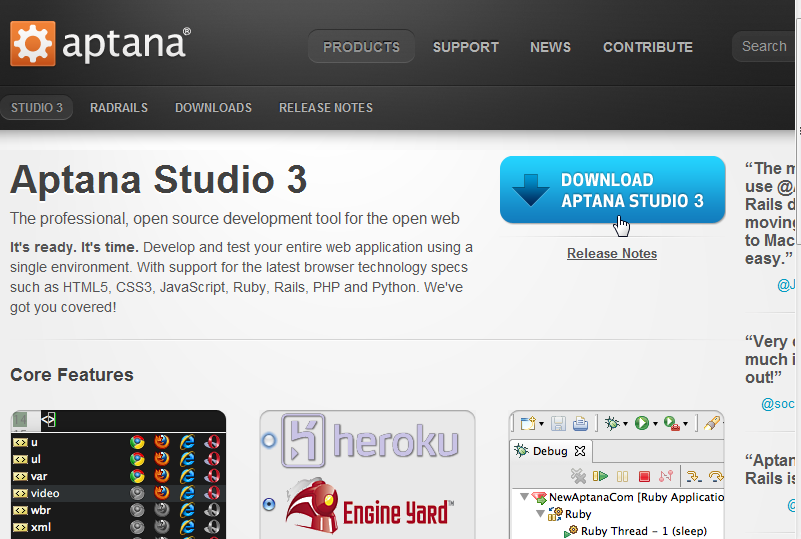 http://aptana.com/products/studio3
ダウンロードしたらインストール開始
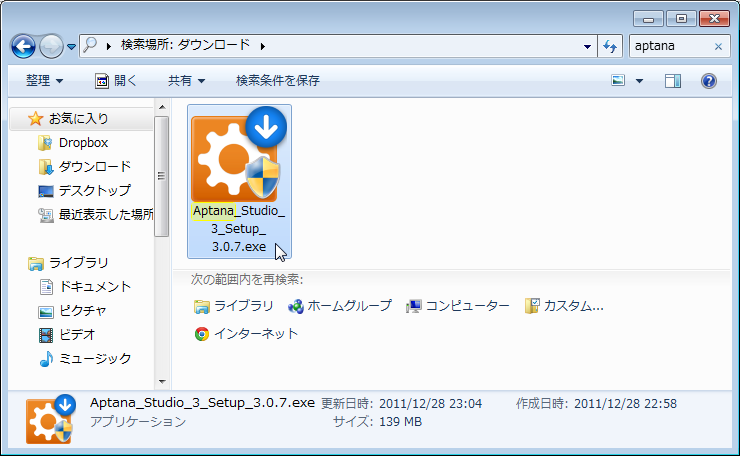 インストール開始、[Next]をクリック
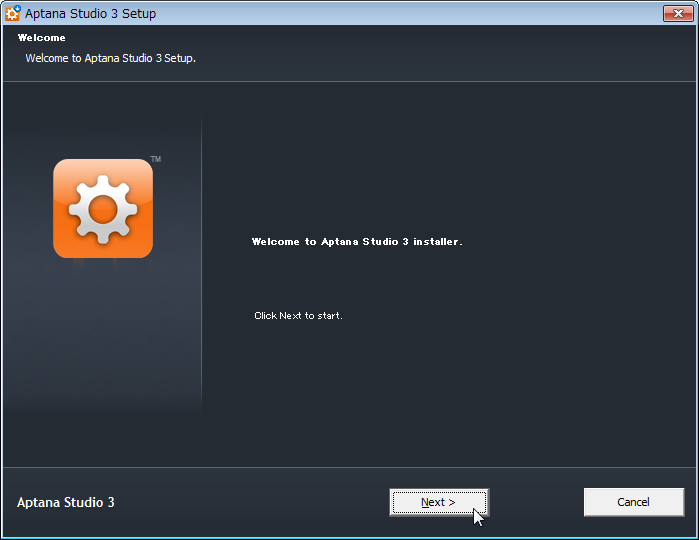 ライセンスに同意しよう
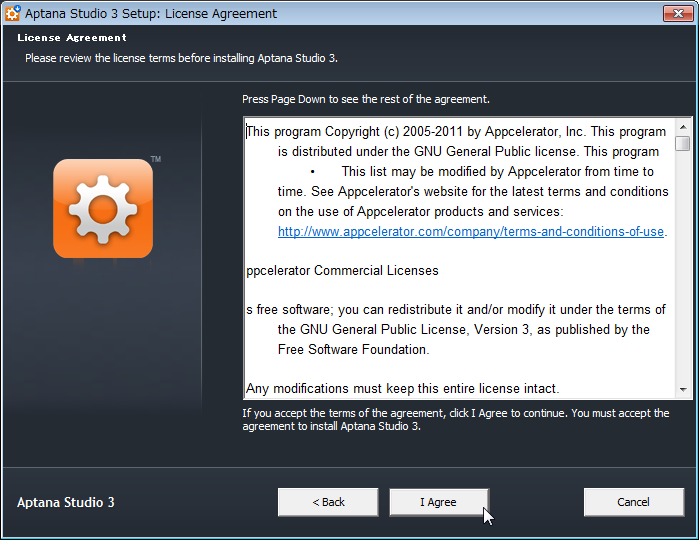 インストール場所を確認
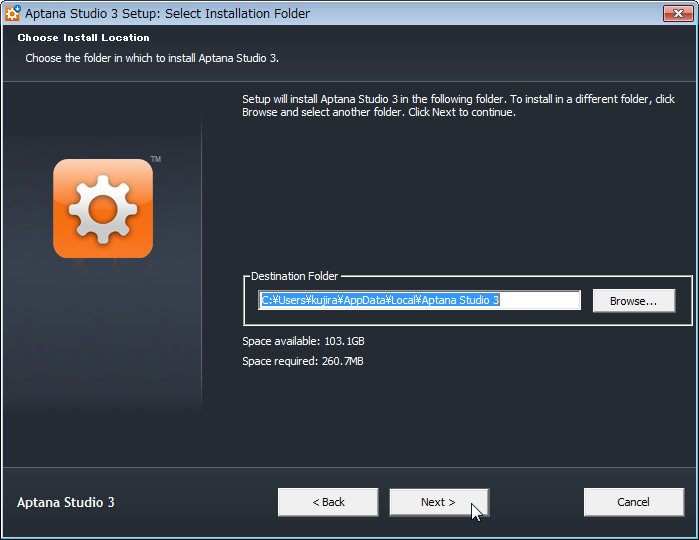 スタートメニューの場所を指定
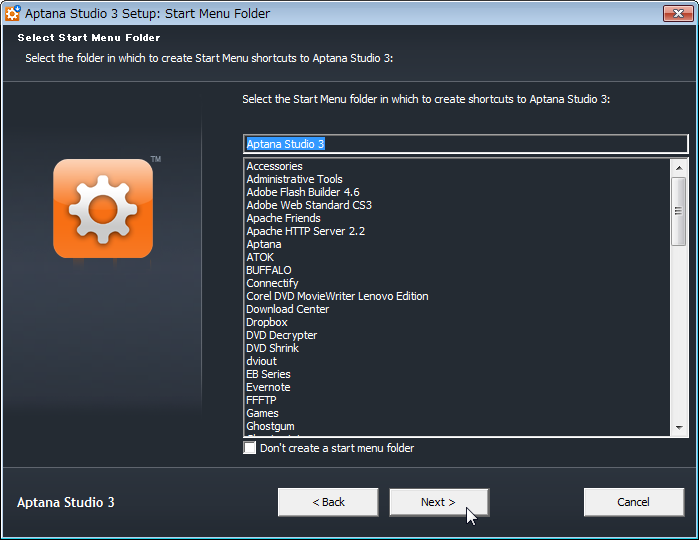 関連づけの設定
関連づけ不要なら、全部チェックを外すのもありです。
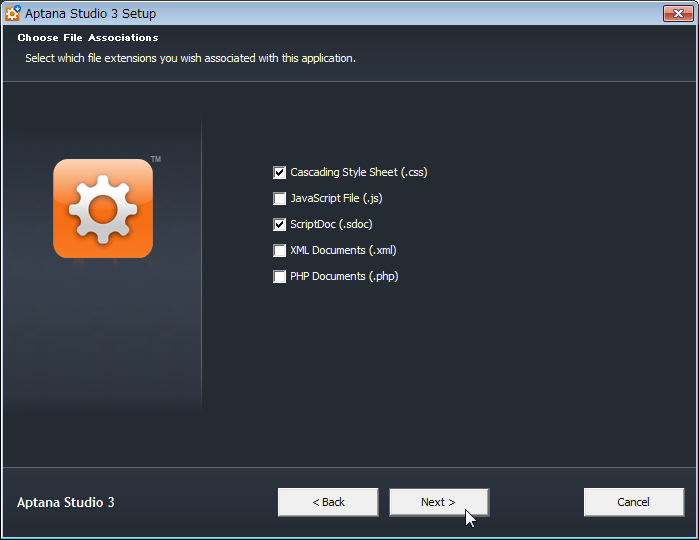 インストール開始！
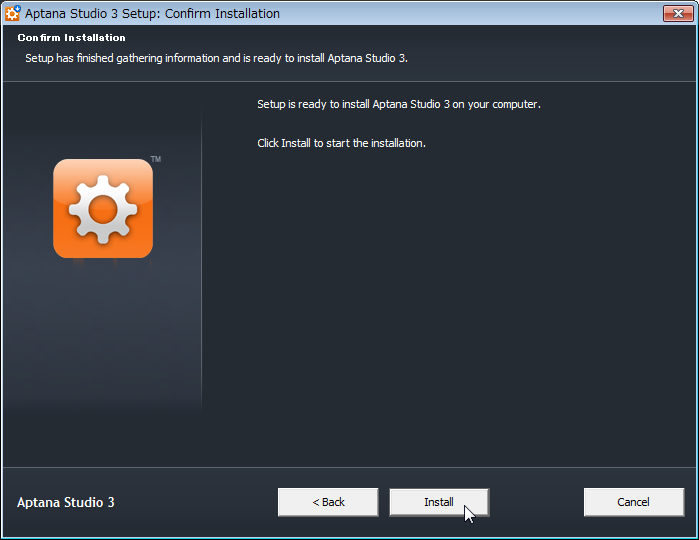 完了までしばし待つ
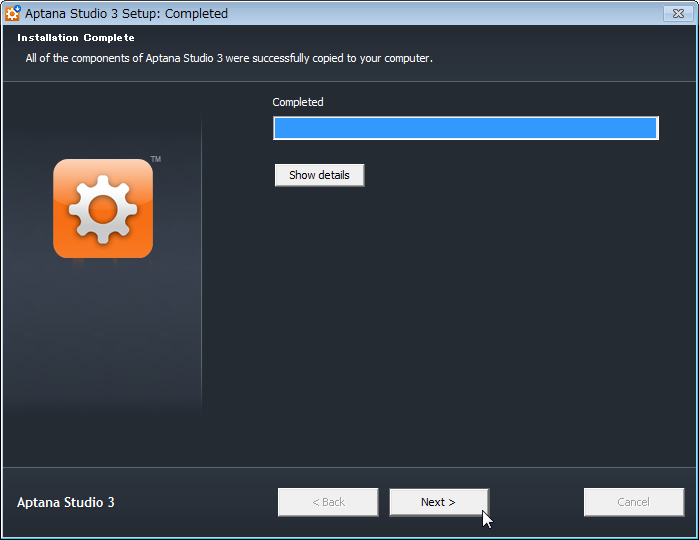 正しく完了すると以下の画面に
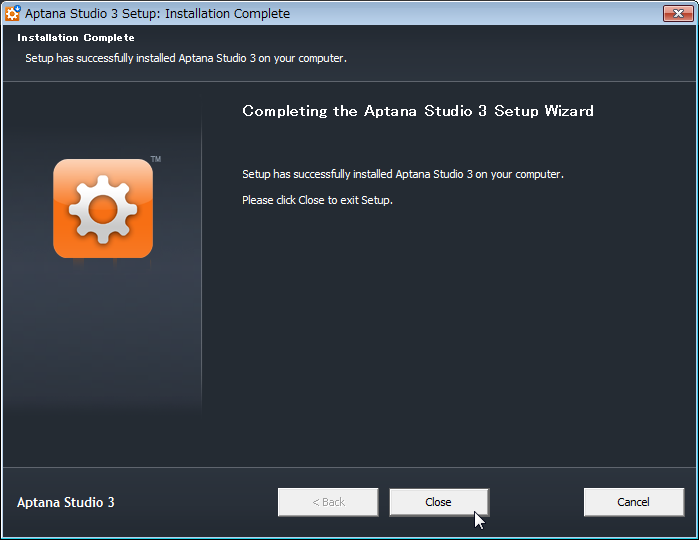 Aptana3を起動する
ADTプラグインのインストール開始
メニューから[Help > Install New Software…]をクリック！
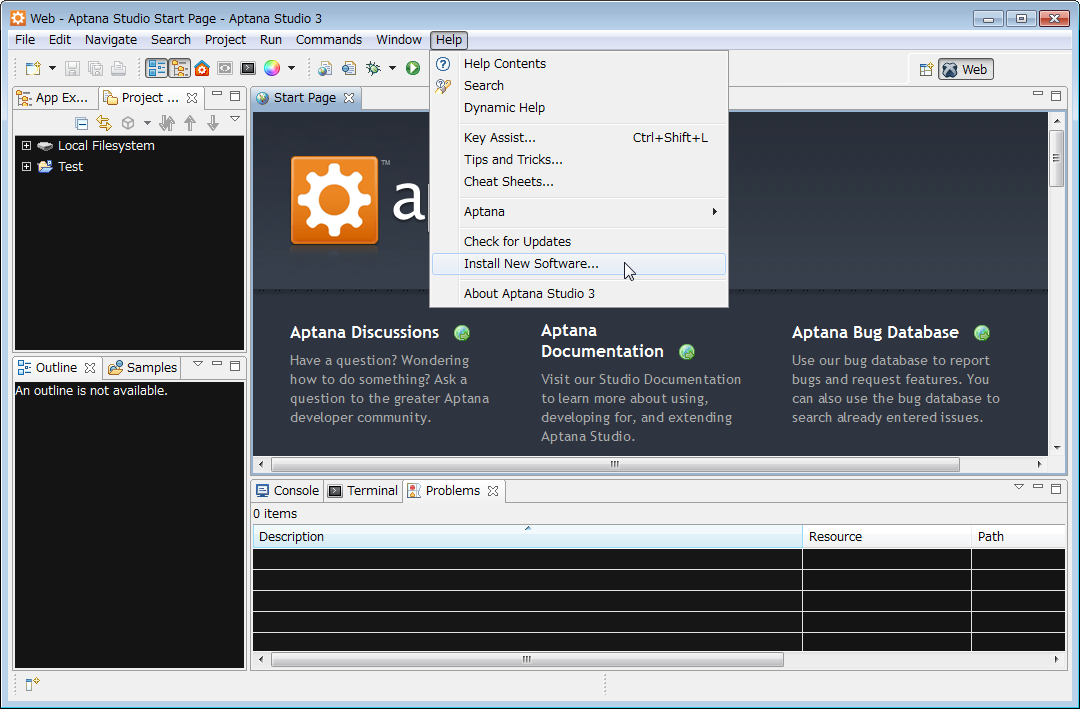 右上の[Add]ボタンをクリック
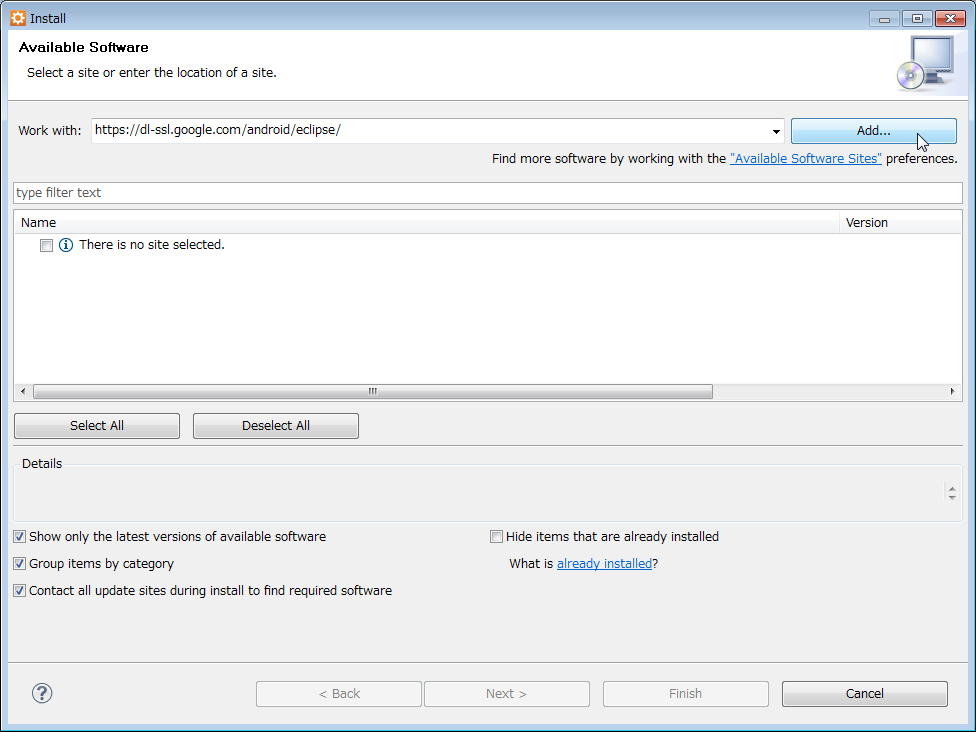 ADTプラグインのURLを入力
Locationに「https://dl-ssl.google.com/android/eclipse/」を入力
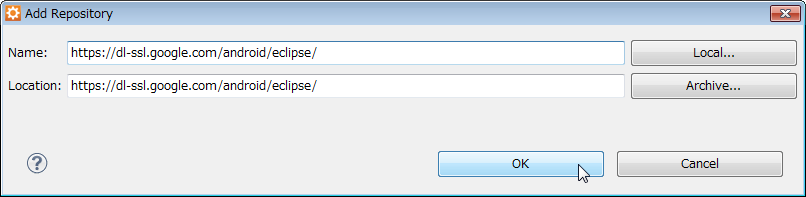 Developer Toolsにチェック
しばらく待つとDeveloper Toolsが出るので、チェックする
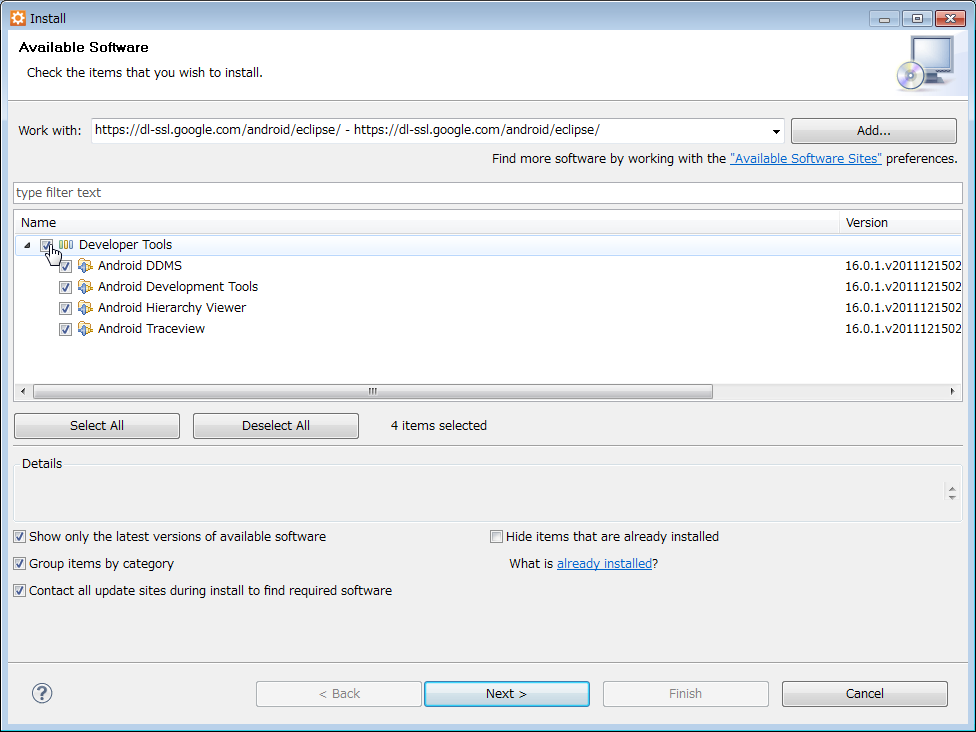 [Add]の下にあるリンクをクリック
[Available Software Sites]をクリック
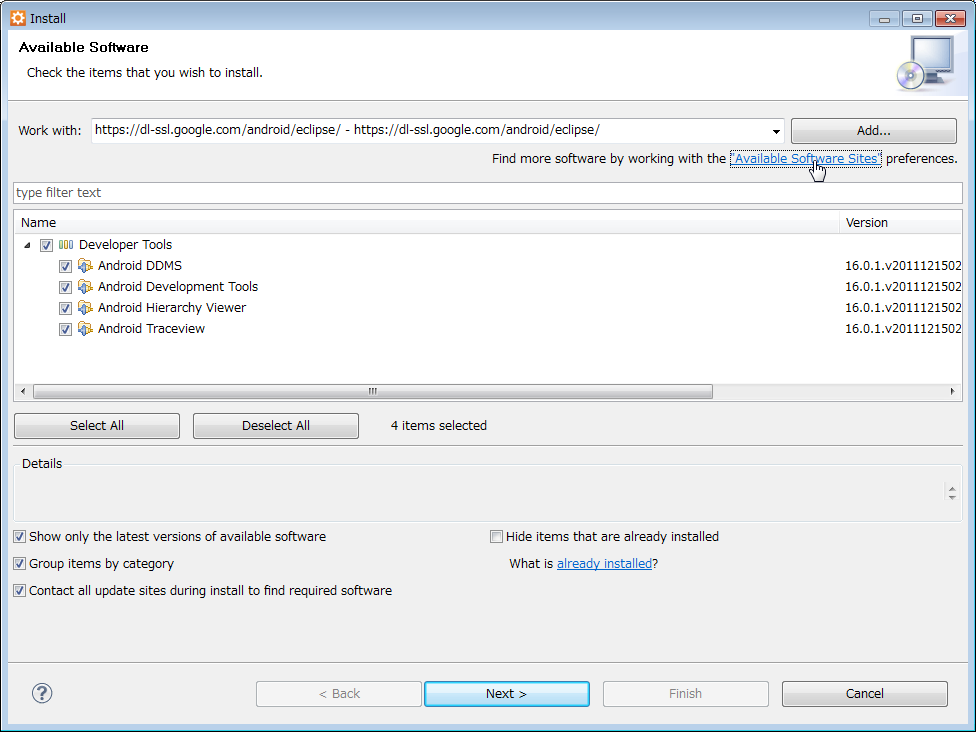 Eclipse Helios Update Site にチェック
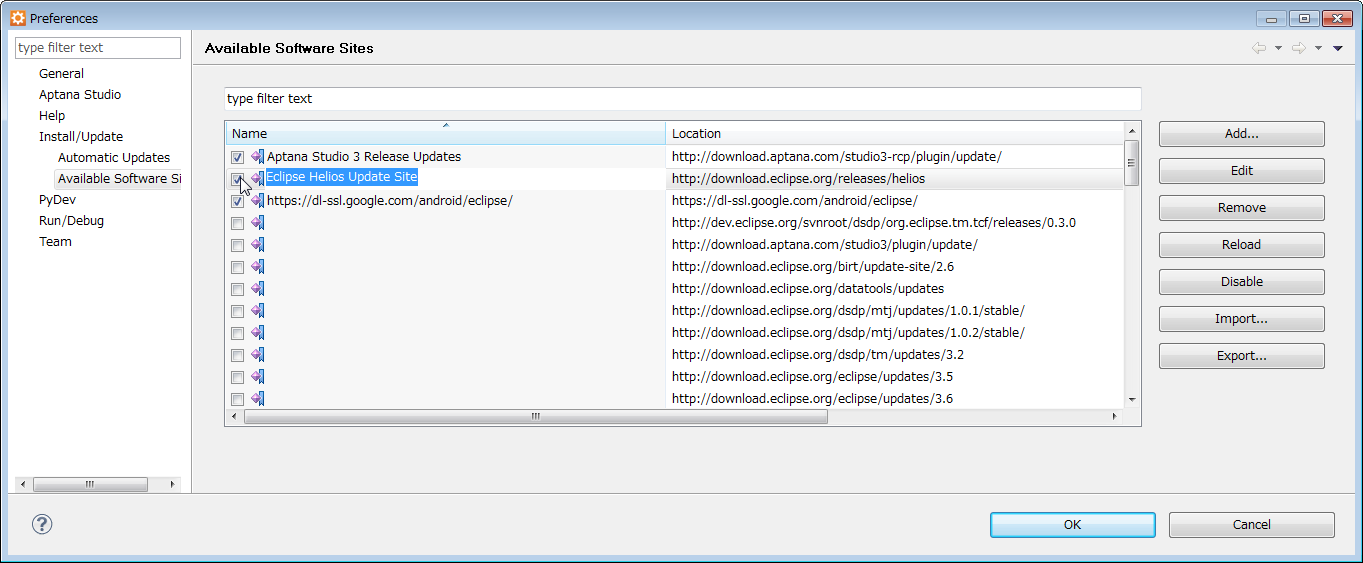 [OK]したら[Next]をクリック
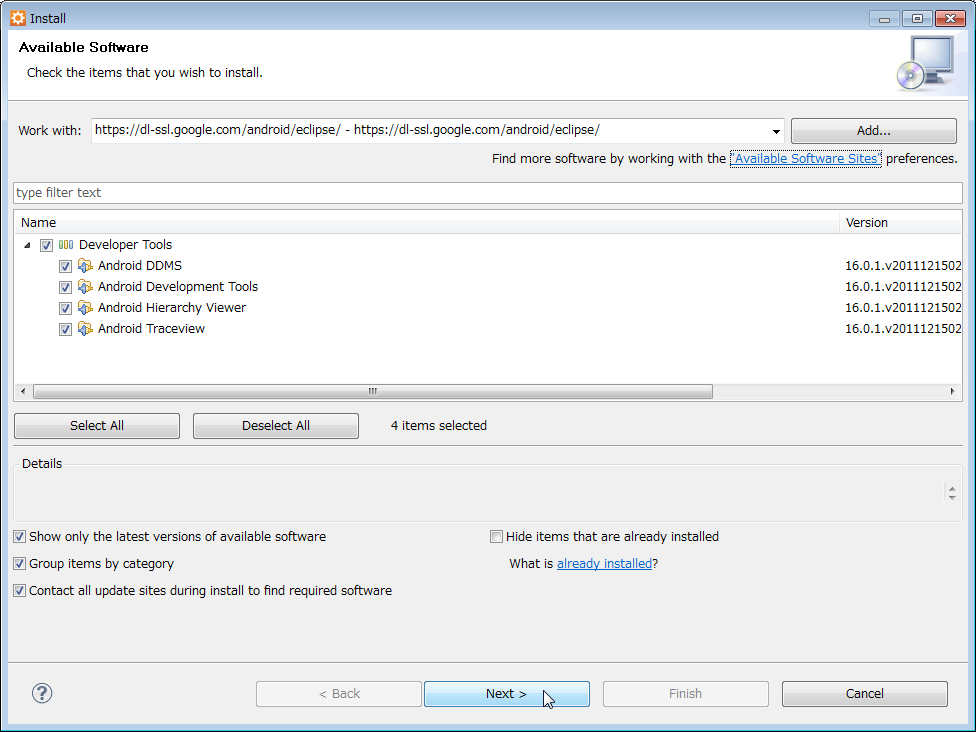 詳細を確認してエラーがなければ[Next]をクリック
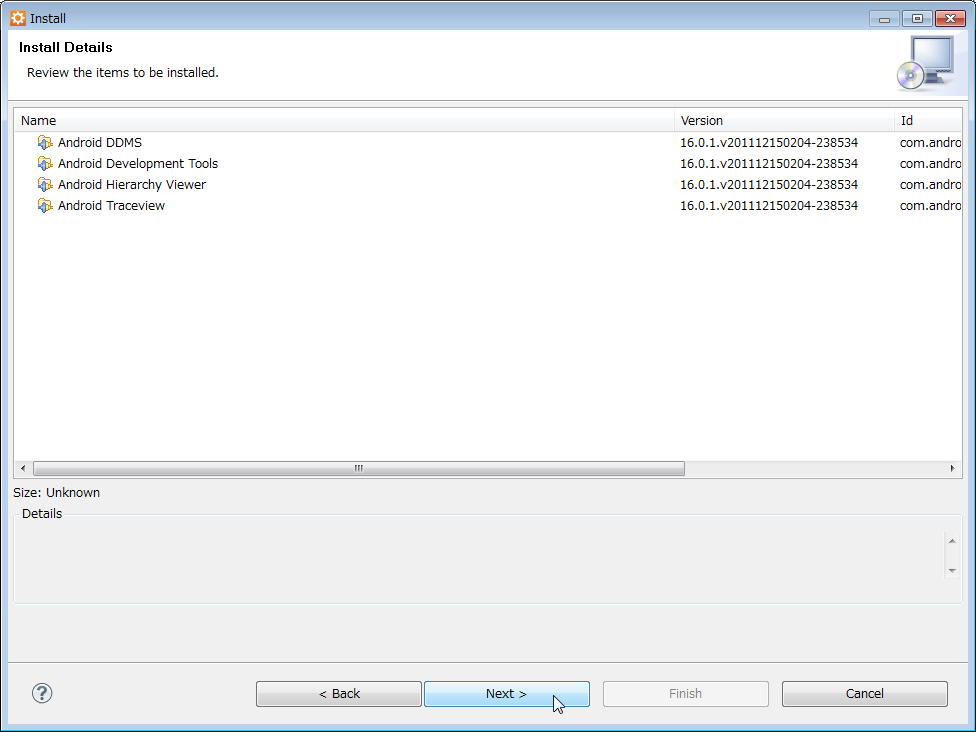 ADTのライセンスに同意する
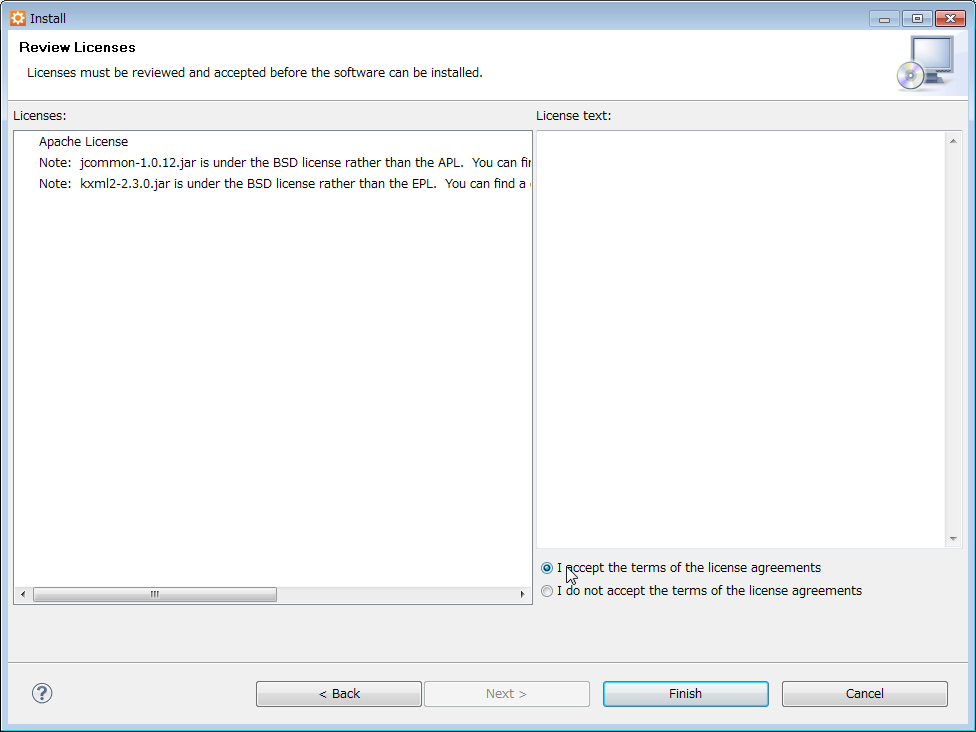 果報は寝て待て！
インストールが始まり、しばらく待って、完了すると再起動を促す[Restart Now]が出るのでクリック。
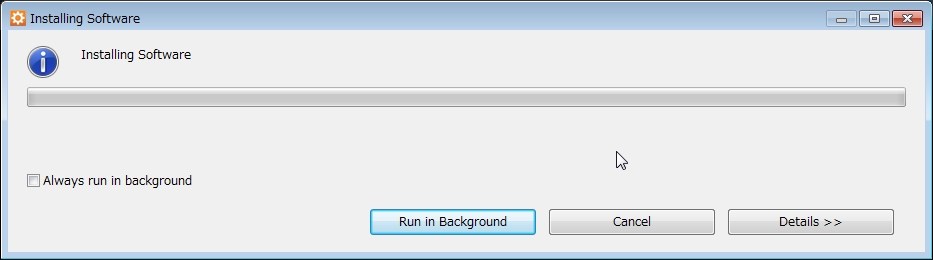 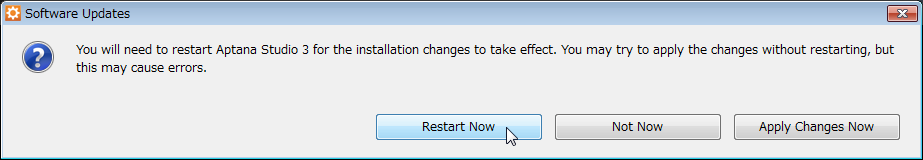 続いてSDKのダウンロードに突入
インストール先を選んで[Finish]をクリック
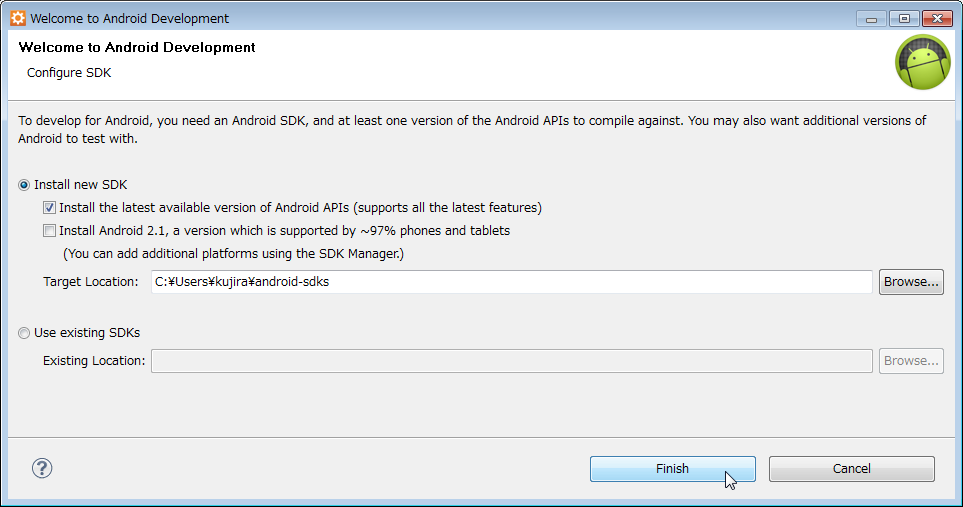 また、待つ！
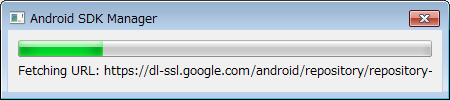 また、ライセンスに同意
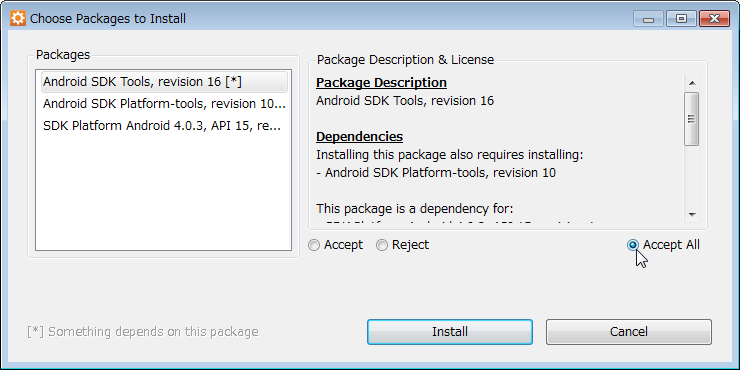 また、待つ
そして、完了！
完了すると、メニューの[File > New > Other]で出るダイアログ中に、
[Android]のプロジェクトが出ます。
パースペクティブにJavaを追加しよう
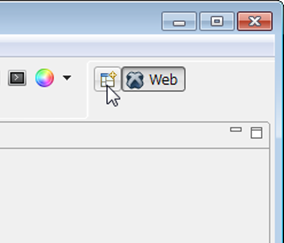 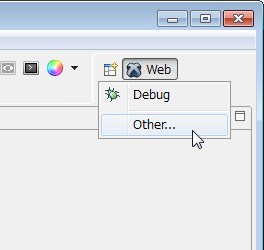 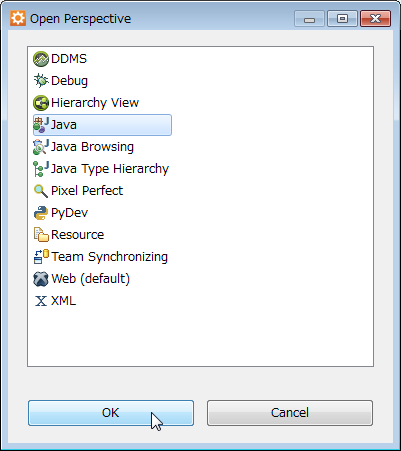 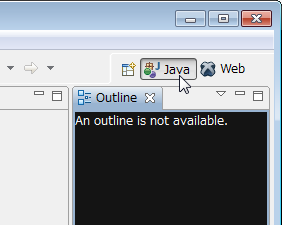 Android Projectがメニューに出現！
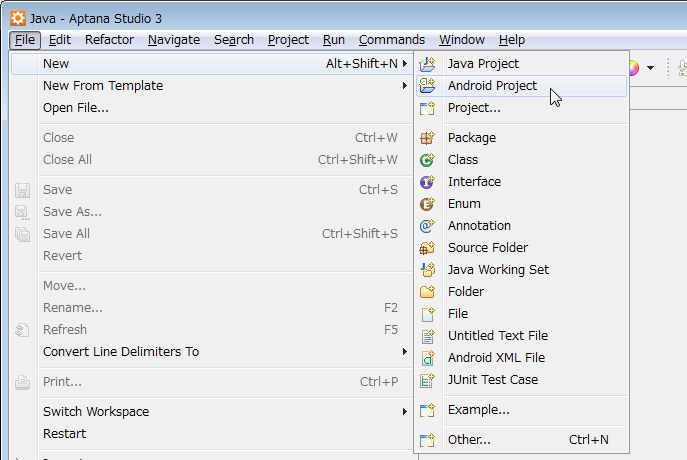